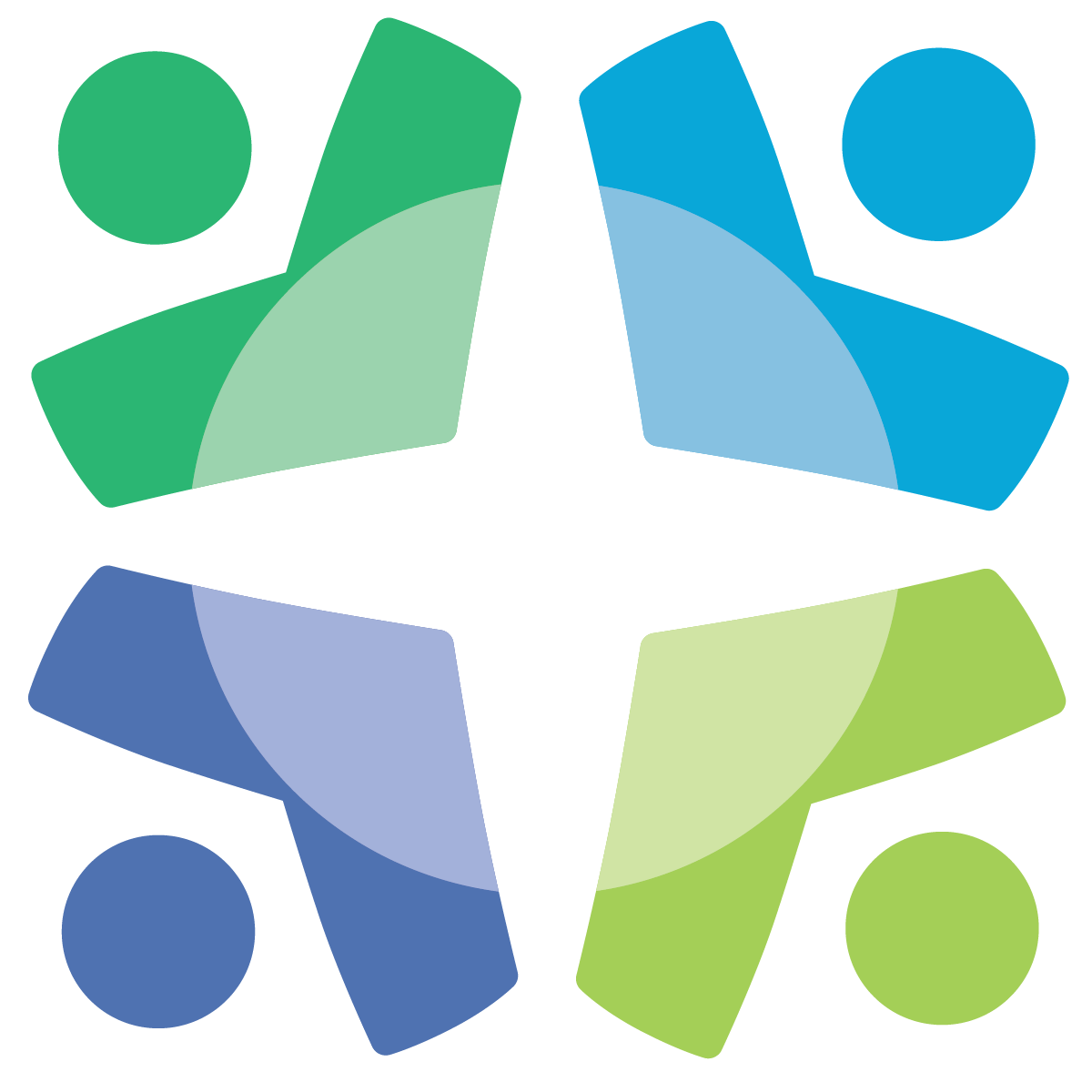 Mental Health Professional Licensing  Study
Office of Professional Regulation
sos.opr.comments@vermont.gov
https://sos.vermont.gov/opr/regulatory/regulatory-review/mental-health-licensing-study/
Agenda
Act 117 Review
Kickoff Meeting Review
Study Goals Discussion
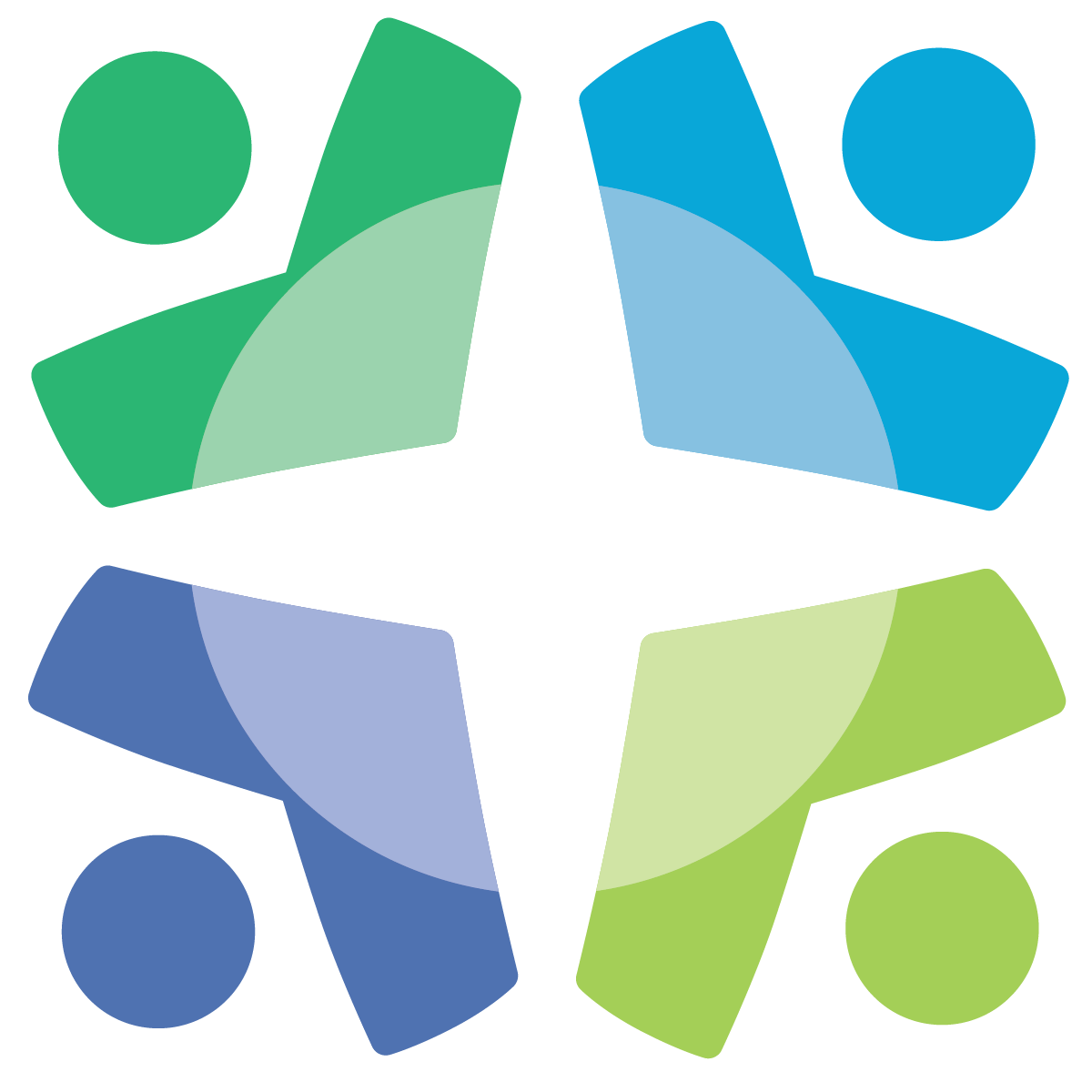 The Office of Professional Regulation shall conduct a study on: 
The possibility of streamlining the licensure of mental health professionals
Review requirements and processes for mental health licensure 
Whether additional regulation of supervisors for professionals-in-training is necessary
The barriers to entry into mental health professions for marginalized groups


OPR shall submit findings and recommendations on or before December 15, 2024.
ACT 117 of 2022
Available here: Section 8 (page 8)
Sept. 30th Kickoff meeting notes
Licensing Study introductory meeting September 30th

Major Feedback – 
OPR needs to perform more outreach beyond email invitations 
In response OPR conducted phoned over 40 individuals/organizations
October 4th sub-meeting on outreach strategies and contacts
Additional outreach is still ongoing – we welcome more suggestions!
A discussion on study questions, goals, and scope must precede study design
10/16 Meeting goal: Identify Issues to be addressed by Subcommittees
Barriers to entry
Act 117 Considerations
Study Issues/Questions
Licensing barriers for individuals including: 
BIPOC
Refugees and new Americans
LGBTQ
Low income 
Individuals with disabilities 
Individuals with lived mental health and substance use experience
E.g., what does equity mean in mental health professional licensing?
[Speaker Notes: Barriers as social equity vs. professional equity]
Streamlining
Act 117 Issues
Study Issues/Questions
Possibility of streamlining the licensure, including:
Feasibility of creating one mental health license
Barriers to licensure
[Speaker Notes: Use of the roster, roster across professions
Additional Modalities, certifications, etc
CE reviews
ED of Mental Health Regulation
the feasibility of a single mental health licensing board for all mental health professions at OPR]
Supervision
Study Issues/Questions
Act 117 Issues
Additional supervisor regulations based on:
Areas of specialization/experience
Supervision fees/compensation
Supervisee load
Barriers to supervision
[Speaker Notes: Barriers finding supervisors
Training for supervision
Reimbursement for supervised practice
Implications for mobility
Training in specialties
Agreements between supervisors and supervisees
Risks to the public]
Email OPR
sos.opr.comments@vermont.gov